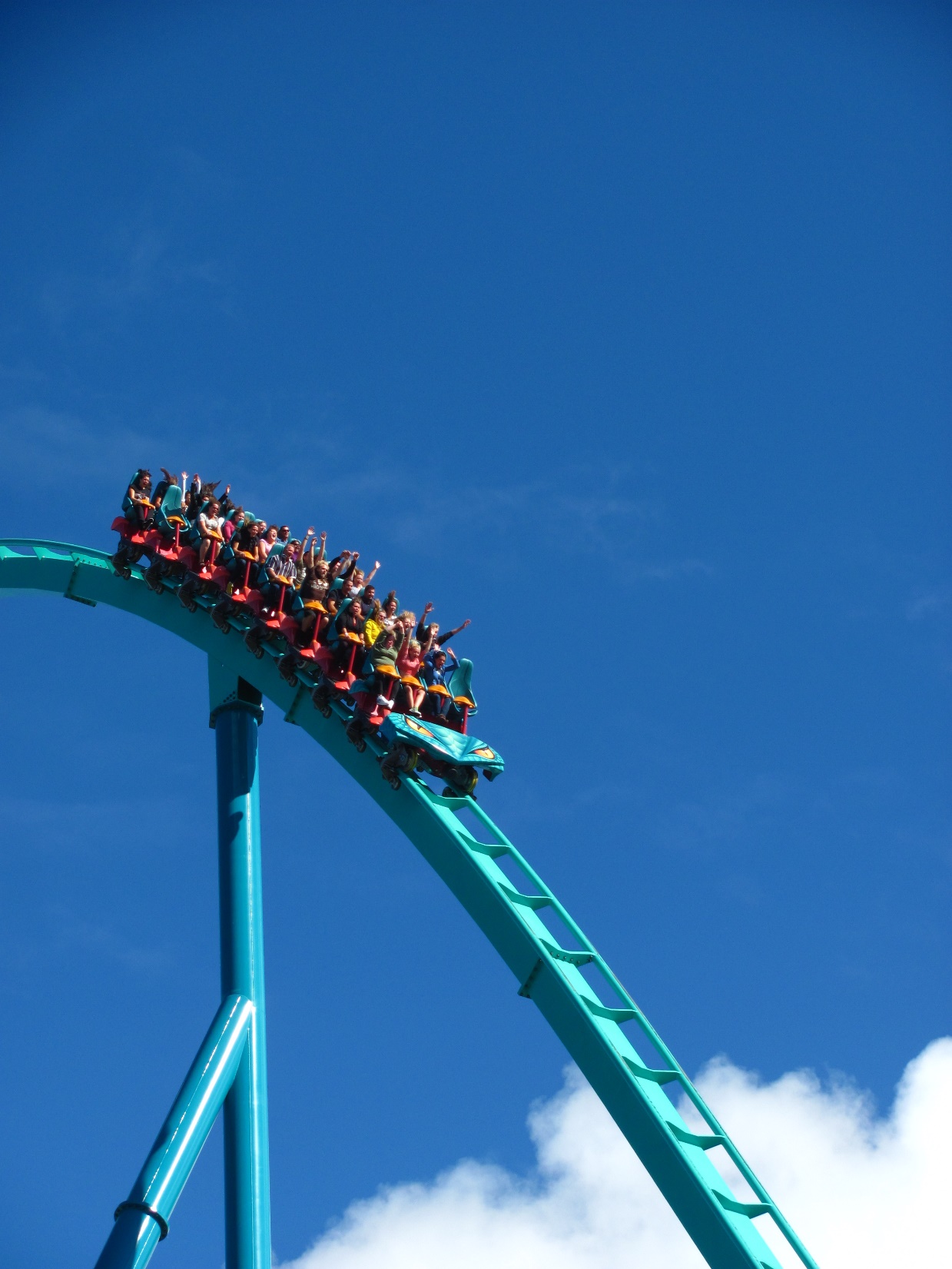 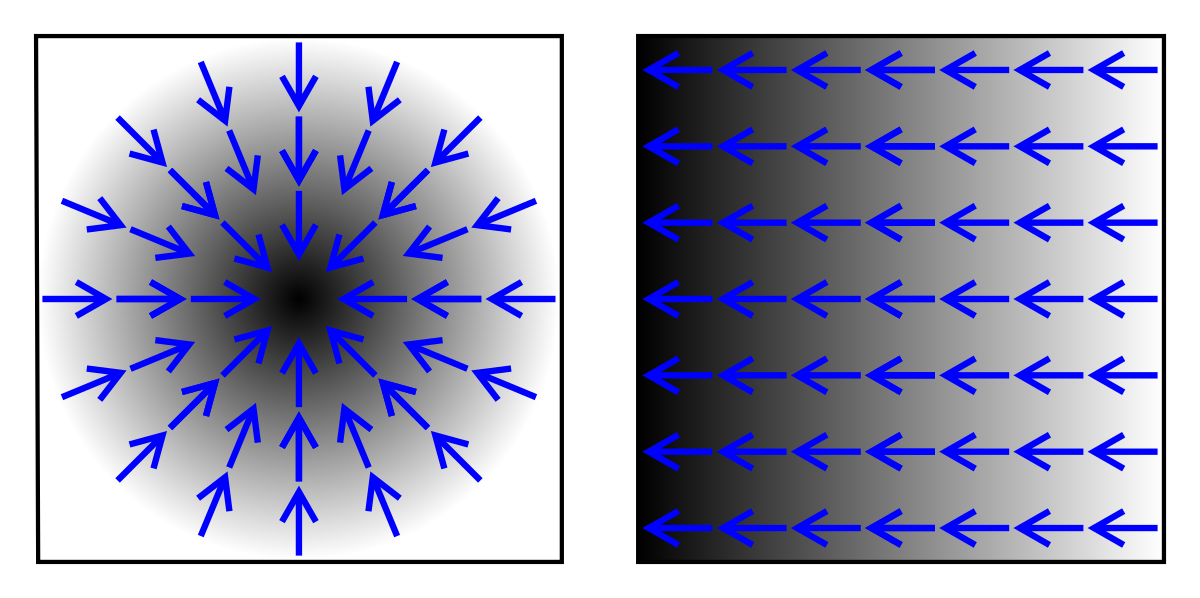 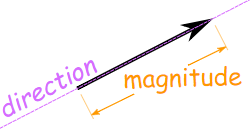 How do we find the best linear regression line?
How do we find the best linear regression line with multiple variables?
Partial Differential Equations!
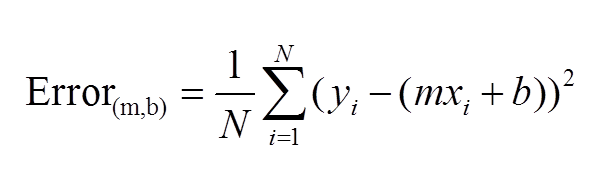 Revisit SSE
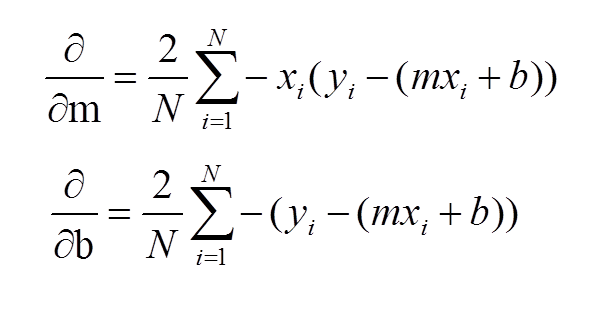 Both are basic applications of the chain rule 
Gradient Descent
Gradient descent is an optimization algorithm for finding the minimum of a function. To find a local minimum of a function using gradient descent, one takes steps proportional to the negative of the gradient of the function at the current point. These steps are governed by a learning rate.
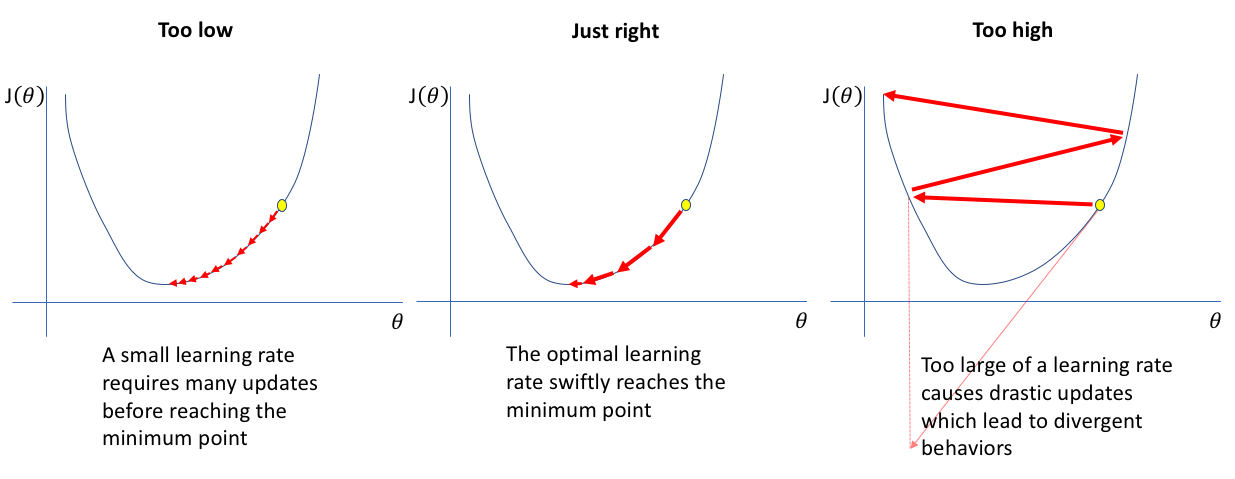 Learning Rate
How do we set the learning rate?
Excel example
Java Example!
Python Example
Gradient Descent Applications
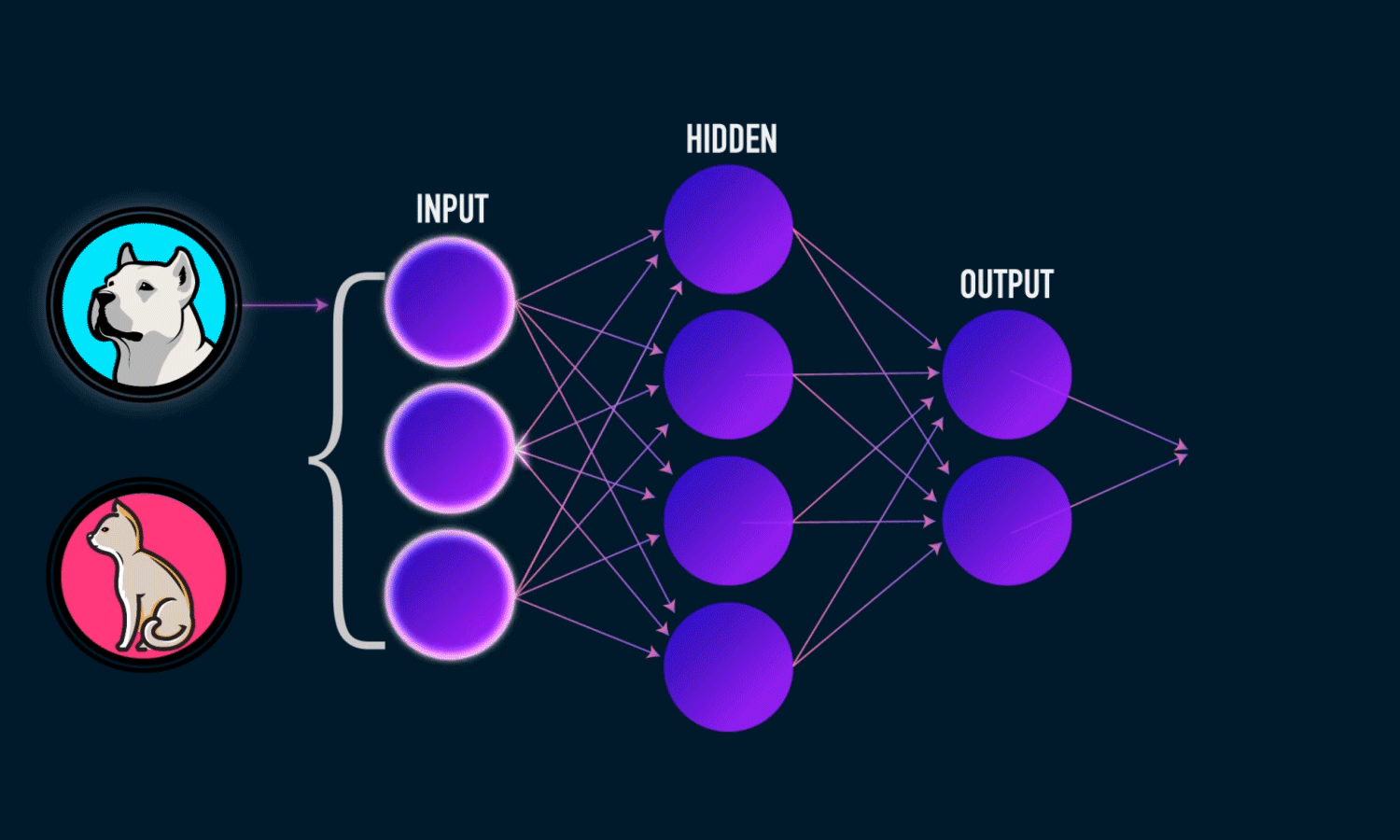 Multi-variable Regression